Unit6
Tell me when the pain started
toothache牙痛
stomachache胃痛
headache头疼
back pain背疼
cough咳嗽
fever发烧
1
2
3
4
5
6
Act and guess
Listening and speaking
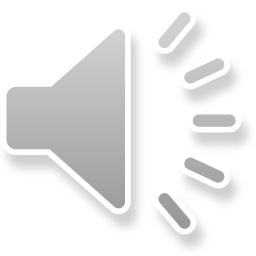 2. Listen and complete.
Appointment Report Card
Patient Name
Tom
a bad back pain
Symptoms (症状)
a headache, ________________, hurting eyes
Possible causes
playing computer games
Appointment time
at  3  this afternoon
_____________________________
Watch a show
one act nurse, one act patient(Tom)
Listening and speaking
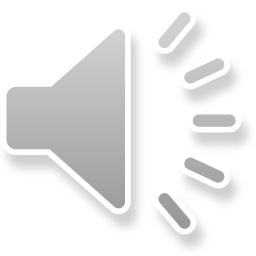 3. Listen and underline.
Nurse: 
Betty: 


Nurse: 
Betty: 

Nurse:
Betty:
Good morning, Dr. King’s office.
Good morning, my name is Betty and I would like to make an appointment.
What’s wrong with you?
I have a runny nose. And I cough all the time.
How long have you felt this way?
For about one day.
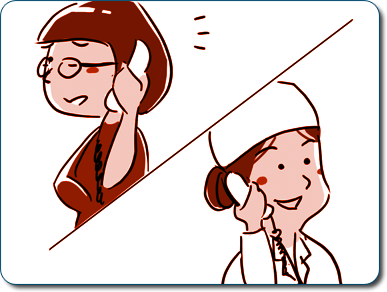 Listening and speaking
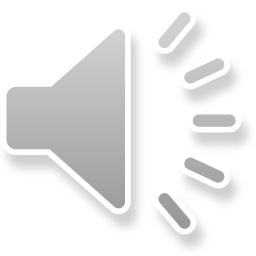 3. Listen and underline.
Nurse: 
Betty: 

Nurse: 

Betty: 
Nurse:

Betty: 
Nurse: 
Betty:
I see. Do you feel cold?
Yes, I feel very cold. I think I have a fever.
Well, Dr. King is free at 2 this afternoon. Will this be OK for you?
Can you make it earlier?
Well, let me see. What about 11 this morning?
11 is fine.
OK, see you then.
Thank you very much.
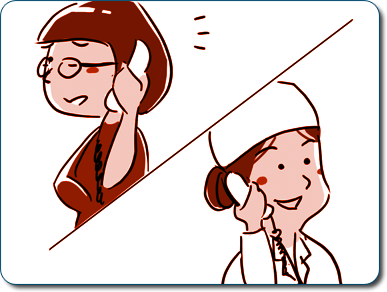 Listening and speaking
Role play
Doctor: 
Patient: 
Doctor: 
Patient: Doctor: 


Patient:
What’s wrong with you?
I have a headache and a sore throat.
How long have you felt this way?
For a week.
I see. Well, you have caught a cold. Take this medicine three times a day. You should drink more water and have a good rest.
Thank you.
Listening and speaking
4. Talk and act.
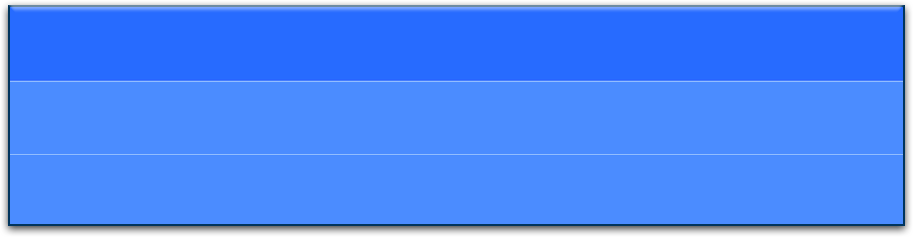 Bob: 
Doctor:
a terrible toothache, a week
not serious, brush teeth, eat less sugar, take the medicine twice a day
1.
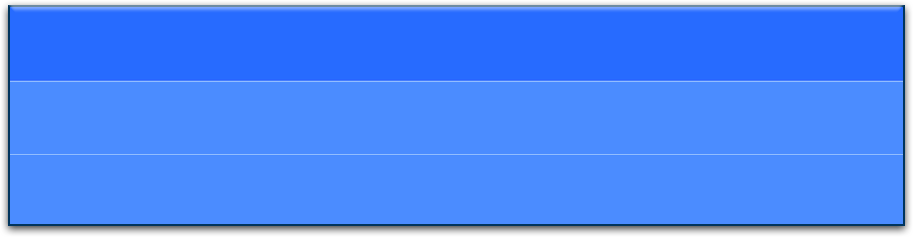 Eva: 
Doctor:
cough, feel cold, one day
fever, drink more water, stay in bed warm, take
the medicine three times a day
2.
Listening and speaking
Summary
Key words:
Stomachache 
toothache 
fever 
Cough
headache 
backpain
Key phrases:
What’s wrong with you?
What’s the matter with you?
What’s your trouble?
He/she has a …
I have a runny nose. 
And I Cough all the time.
How long have you felt this way?
For about one day.
Homework
1.preview the page 96-97
2.write a dialogue same as activity 7.
THANKS！
Unit6